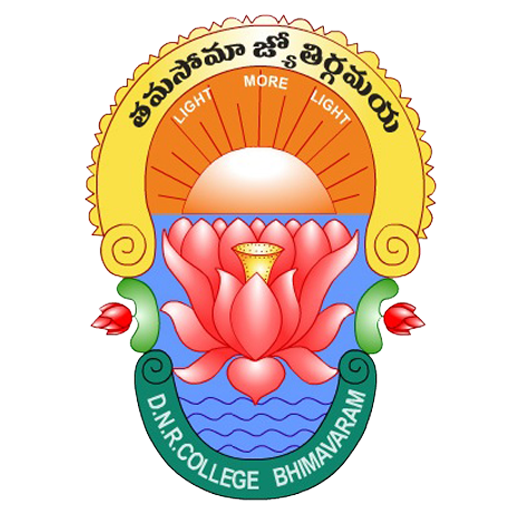 DANTULURI NARAYANA RAJU COLLEGE (Autonomous)
Semester-1
ప్రాచీన తెలుగు కవిత్వం
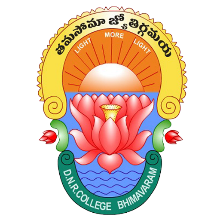 Prepared By:-
Sri . T Chitibabu
Lecturer
Department of Telugu (U.G)
I- రాజనీతి
ఛందస్సు
I- రాజనీతి
ఛందస్సు
1. “బండారములయందు బరమ విశ్వాసుల భక్తుల దక్షుల బంచితయ్య.”
I- రాజనీతి
ఛందస్సు
జ.
UUI             IIUI           IIIU         UII
బండార |  ములయందు |  బరమ వి |  శ్వాసుల |
తగణము (ఇంద్ర) | సలము (ఇంద్ర) | నగము (ఇంద్ర) | భగణము (ఇంద్ర)
I- రాజనీతి
ఛందస్సు
UII    				|  	UII 			|  	UI 			|  UIభక్తుల 			| 	దక్షుల			| 	బంచి 			| తయ్య 
భగణము (ఇంద్ర)|భగణము(ఇంద్ర)|గలము (సూర్య) |గలము(సూర్య)
I- రాజనీతి
ఛందస్సు
1) ఈ పద్యపాదములో వరుసగా, ఆఱు ఇంద్రగణములు, రెండు సూర్య గణాలు ఉన్నాయి. కాబట్టి, ఇది సీస పద్యపాదః
I- రాజనీతి
ఛందస్సు
2) యతి గుర్తింపు : సీస పద్యములో పాదము, రెండు పాదములుగా విభజింపబడి రెండు యతులు ఉంటాయి. రె పాదాలలోనూ,' మొదటి గణములోని మొదటి అక్షరానికీ - ఆ పాదాలలోని మూడవ గణాద్యక్షరానికీ యత ఉంటాయి.
ఇక్కడ, మొదటిపాదములో మొదటి గణాద్యక్షరమైన 'బం' కు, మూడవ గణం లోని మొదటి అక్షరమైన 'బ' కు d రెండవ పాదములో మొదటి గణాద్యక్షరమైన 'భ' కు, మూడవ గణములోని మొదటి అక్షరమైన 'బం' కు యతి.